Конспект интегрированного занятия по ознакомлениюс окружающим миром и развитию речи в подготовительной группе«Знакомство с животными севера и жарких стран»
Выполнила воспитатель 
Боринец Вера Егоровна
Цель:
 Формирование представлений у детей
 о диких животных. 
Развитие связной речи, расширение словарного запаса
 у дошкольников.
Задачи:
 Расширить и углубить представление детей
 о диких животных:
 о северном олене, о белом медведе, о верблюде.
 Учить детей по внешнему виду животного
 определять его место жительства, 
делать сравнительный анализ. 
Описывать животных с помощью схемы.
 Активизировать словарь детей.
Ход занятия:
В.: Я предлагаю вам сегодня путешествие на самолете.
Уважаемые пассажиры! Пристегните ремни! 
Заведите моторы! У-у-у Взлет!
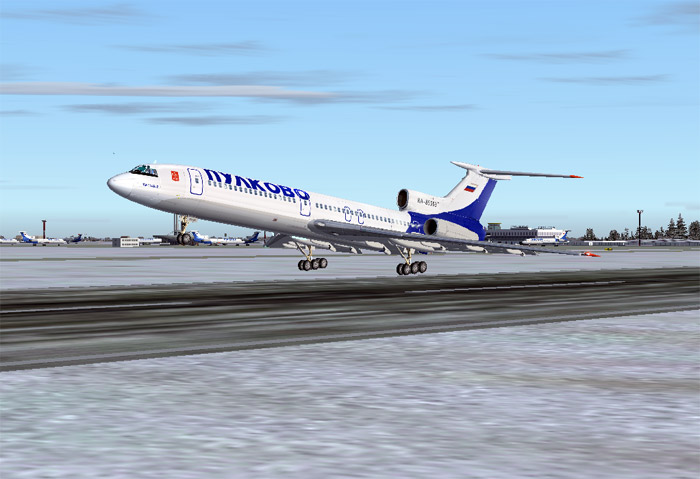 Сегодня наш самолет пролетит над холодными
 странами,
 а потом мы сделаем посадку в Африке и вернемся домой.
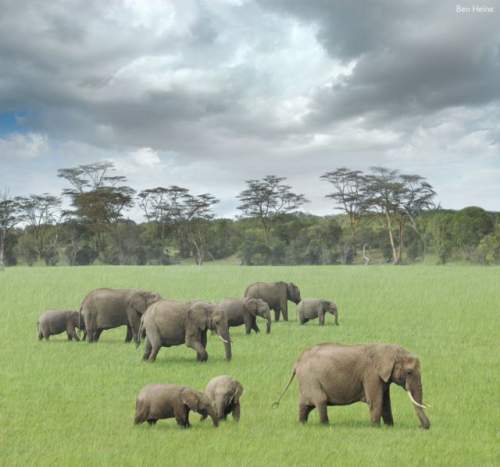 Наш самолет летит низко над Тундрой!
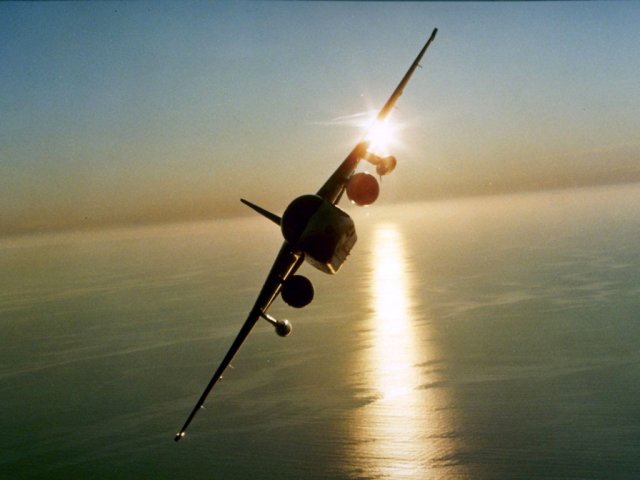 И мы видим красавца – зверя с огромными
 красивыми рогами.
 Кто это?
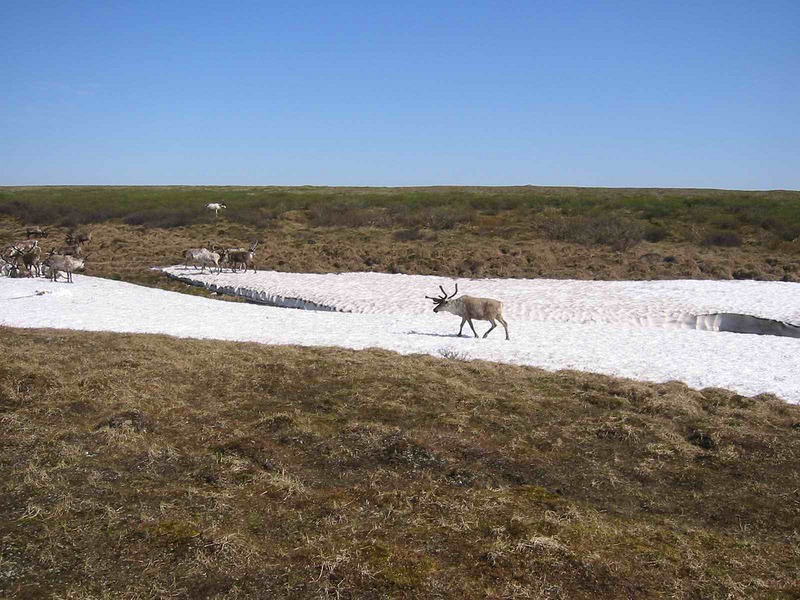 Дети: Северный олень

Быстрые ноги не вязнут в снегу,
Голову вскинул олень на бегу –
Вскинул высоко, как будто гордится,
Что человеку сумел пригодиться!
В.: Кто хочет рассказать про оленя? Но рассказывать будем
 с помощью схемы. Схема - Где живет? Какого цвета,
 размера, покров? Строение животного? Чем питается?
Ребенок: Живет в Тундре. У него серая, густая, теплая, 
пушистая шерсть. Сильные ноги, копыта раздваиваются
 при ходьбе. Питается мхом и травой.
В.: Услышали олени гул нашего самолета, испугались, 
побежали далеко в Тундру. Давайте не будем им мешать 
и отправимся дальше. Набираем высоту! У-у-у
Дети: У-у-у
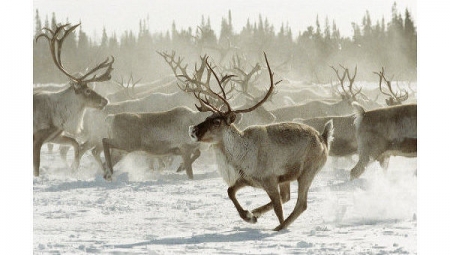 В.: Мы подлетаем к Арктике. В центре, которой 
находится Северный Ледовитый Океан, где мы можем
 встретить дрейфующие льды и много снега.
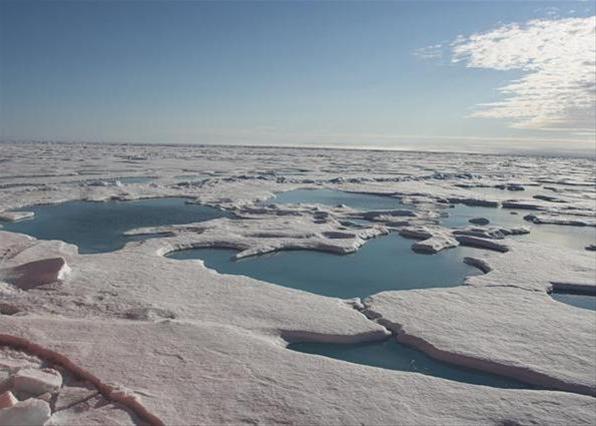 В: Каких животных мы можем встретить среди снега, льда и воды?
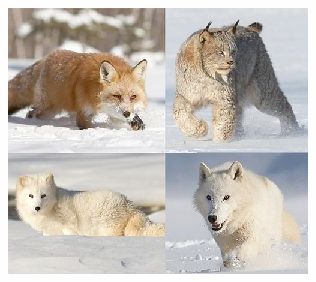 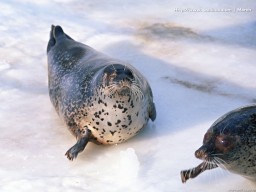 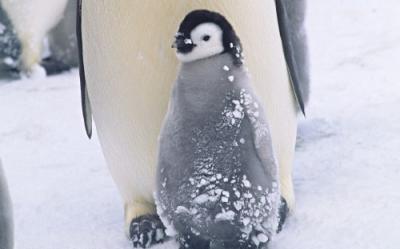 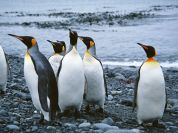 Дети: перечисляют животных и подробно
 останавливаются 
на северном медведе.
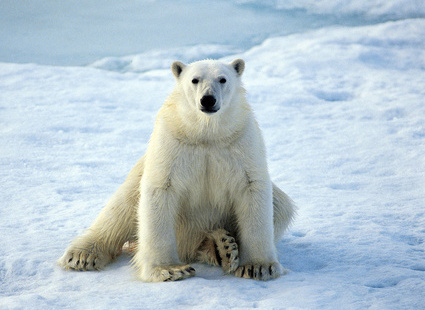 В.: Почему его так называют?
Ответы детей!
В.: А каких медведей вы еще знаете?
Дети: Бурый медведь
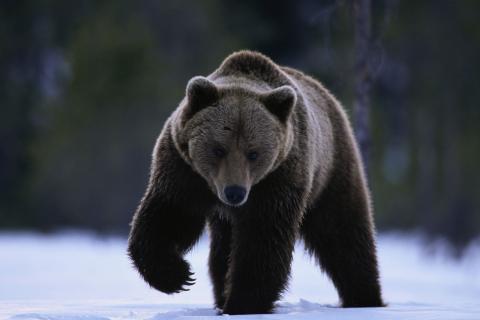 В.: Давайте сравним белого медведя и бурого медведя.
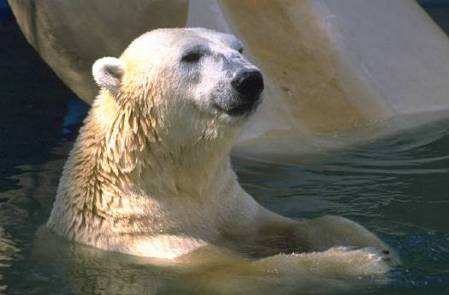 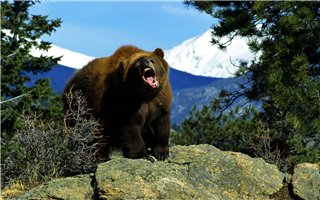 Дети: Белый медведь живет на Севере, а бурый в лесу. 
Белый медведь белого цвета, а бурый коричневого цвета. 
Шерсть у обоих теплая и пушистая. У белого медведя
 голова вытянута с маленькими ушами на длинной шее,
 а у бурого медведя круглая голова 
с круглыми ушами на короткой шее.
Физминутка:
Мои руки – это волны (имитация волны руками)
Ветер гонит их вперед (вытягиваем руки вперед волнообразными движениями)
Мои руки – крылья чаек (взмахи руками)
Небо их к себе зовет (вытягиваем руки вперед и вверх тянемся)
Мои руки – это крабы (растопыриваем пальцы и шевелим)
Плавают туда-сюда (движение рук из стороны в сторону)
В.: А теперь наш самолет берет курс на юг. Взлетаем! 
Дети: У-у-у
В.: Подлетаем к Африке.
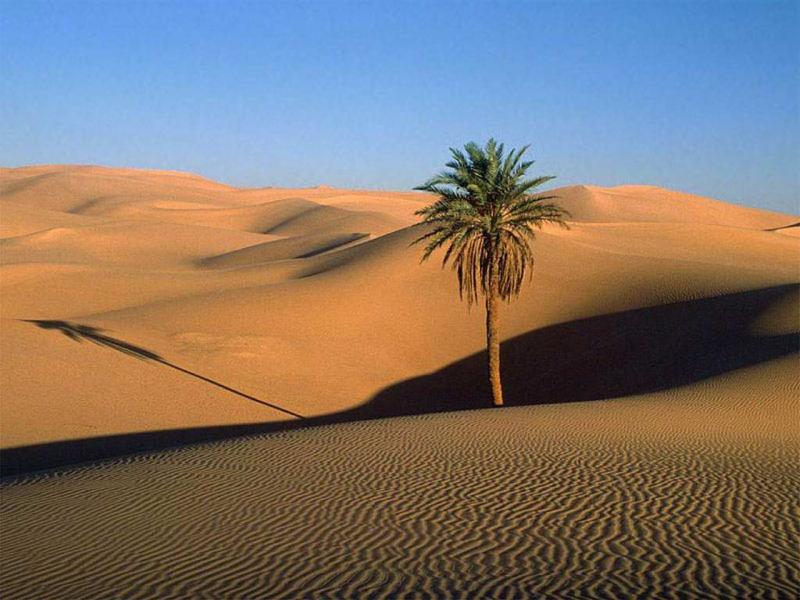 Наш самолет идет на посадку. 
А каких животных жарких стран мы можем встретить?
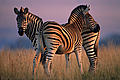 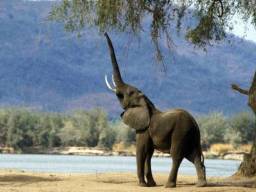 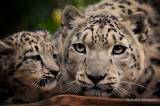 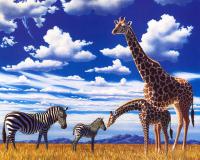 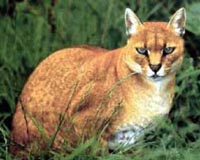 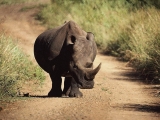 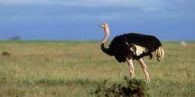 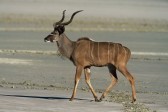 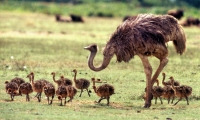 Дети: перечисляют животных. И останавливаются
 подробно на верблюде.
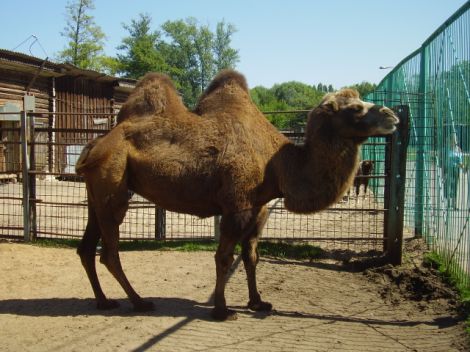 Живет в пустыне. У него коричневато – песочная шерсть, один или два горба. Сильные, длинные ноги. На ногах два пальца соединены мозолистой подушкой. Шея длинная, изогнутая. Длинные ресницы. Может долго не есть и не пить. Питается тростником и кустарниками.
В.: А сейчас возвращаемся домой. Пристегнули ремни! Набираем высоту! У-у-у

Итог нашего занятия:
В.: Дети, а где мы с вами сегодня побывали? Кого видели?